КЗ «ЗДО № 20 ВМР»

Використання скарбів українського народу 
як засобу формування 
мовленнєвої компетентності дошкільників
(самоаналіз освітньої діяльності)
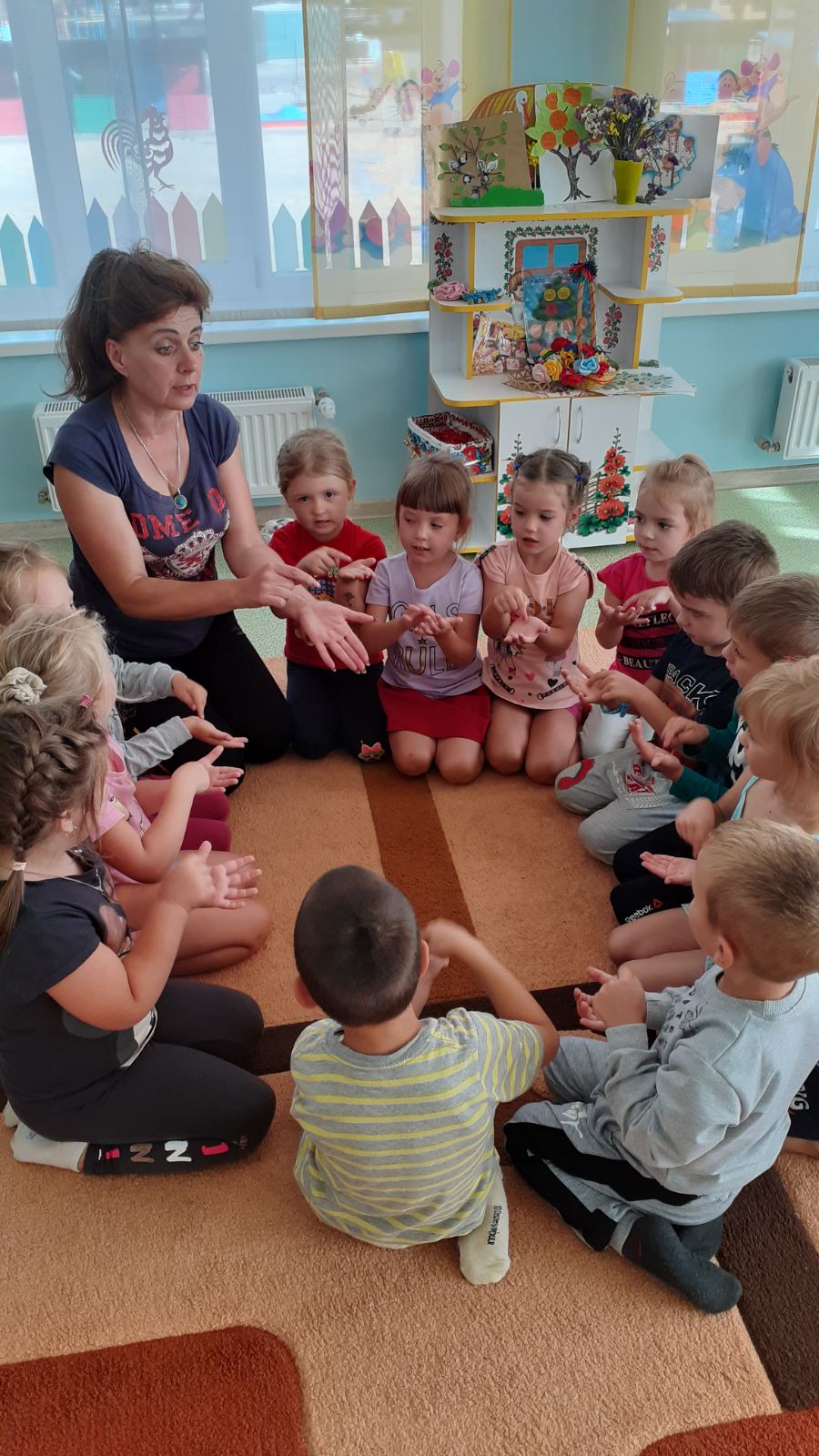 Вихователь 
КЗ «ЗДО № 20 ВМР»
Олена  Бриль
Цікаві форми моєї діяльності
Забавлянки та потішки - коротесенькі пісеньки чи віршики жартівливого характеру
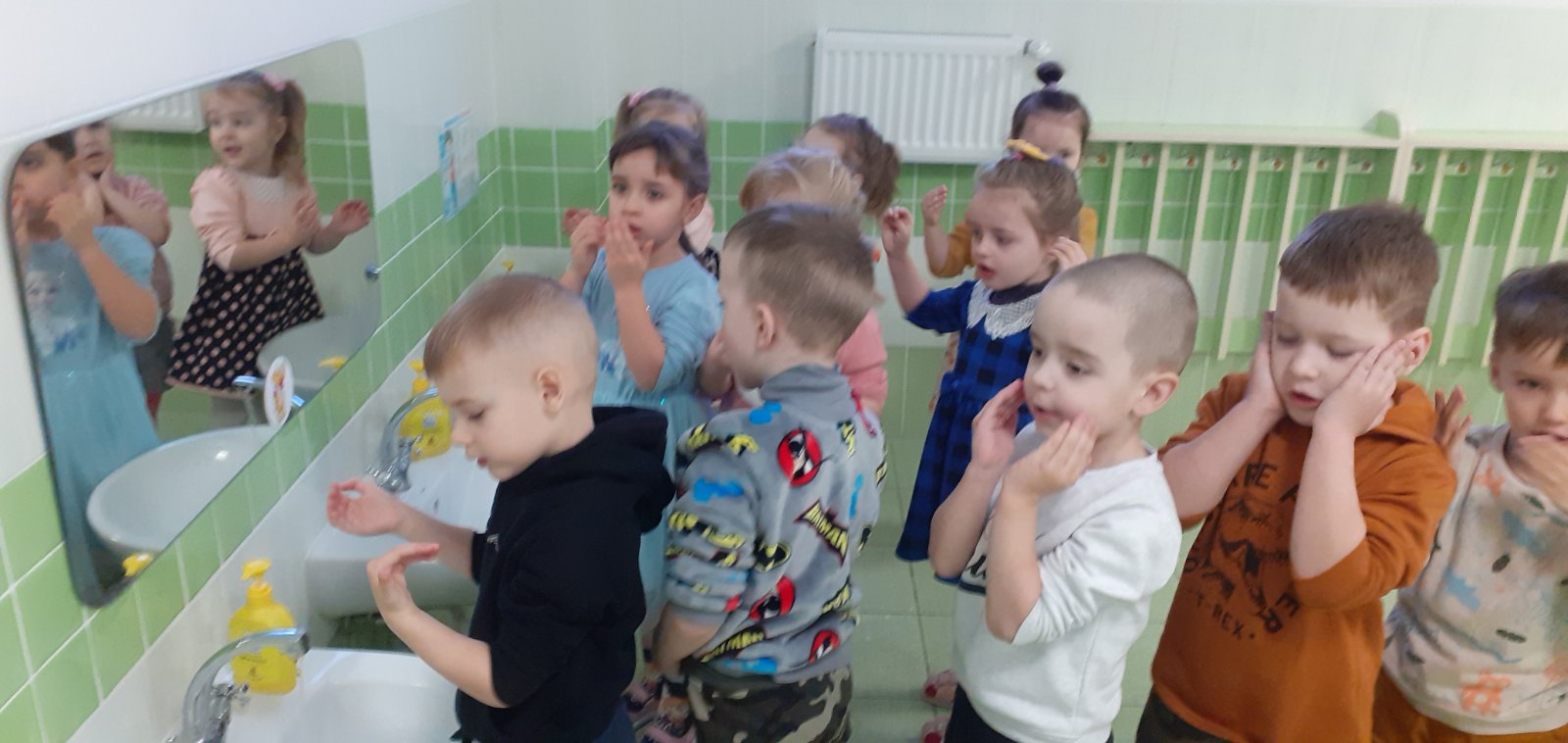 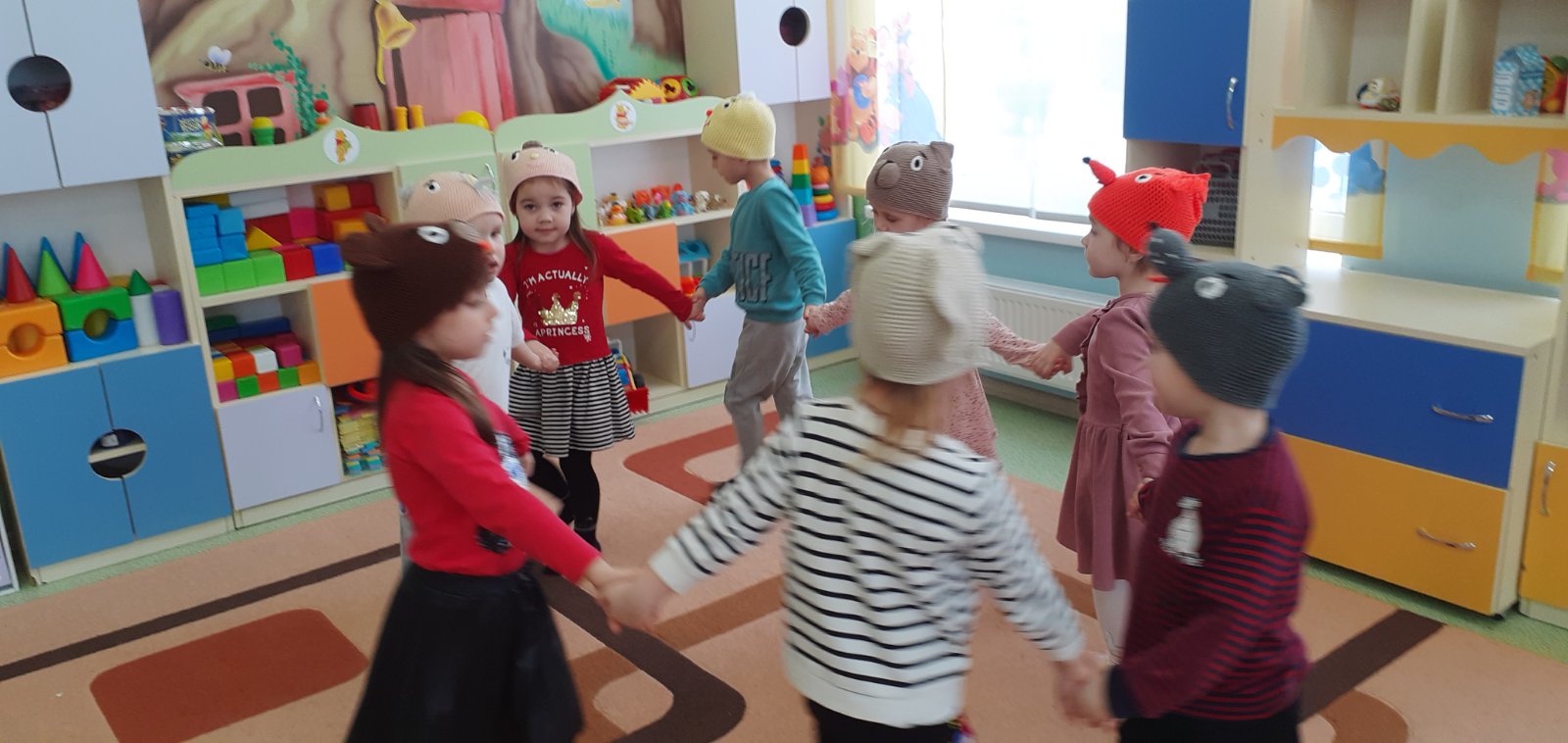 Забавлянки та потішки - коротесенькі пісеньки чи віршики жартівливого характеру
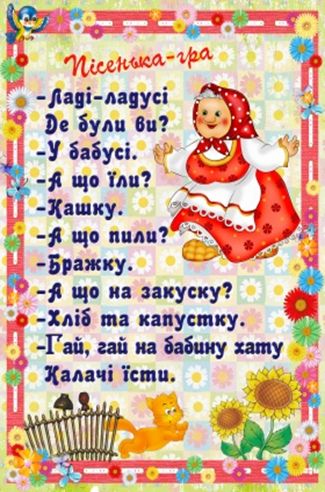 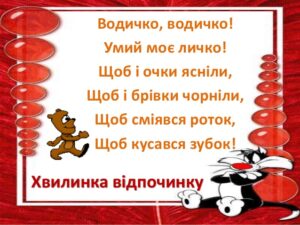 Українські дитячі пісеньки, ігри – 
НЕВЕЛИКИЙ ПОЕТИЧНИЙ ТВІР, ЩО МАЄ
КУПЛЕТНУ ПОБУДОВУ Й ПРИЗНАЧЕННЯ ДЛЯ СПІВУ.
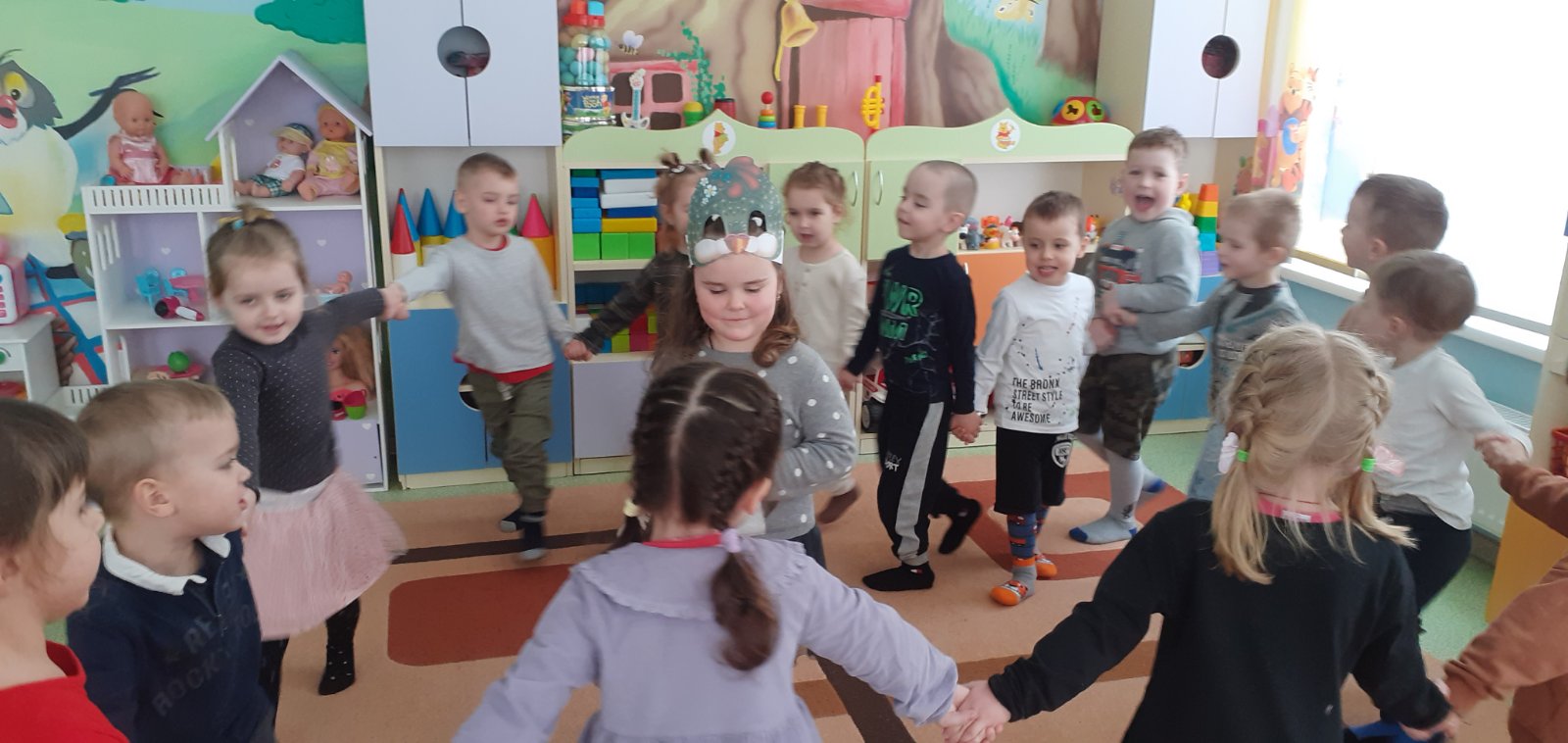 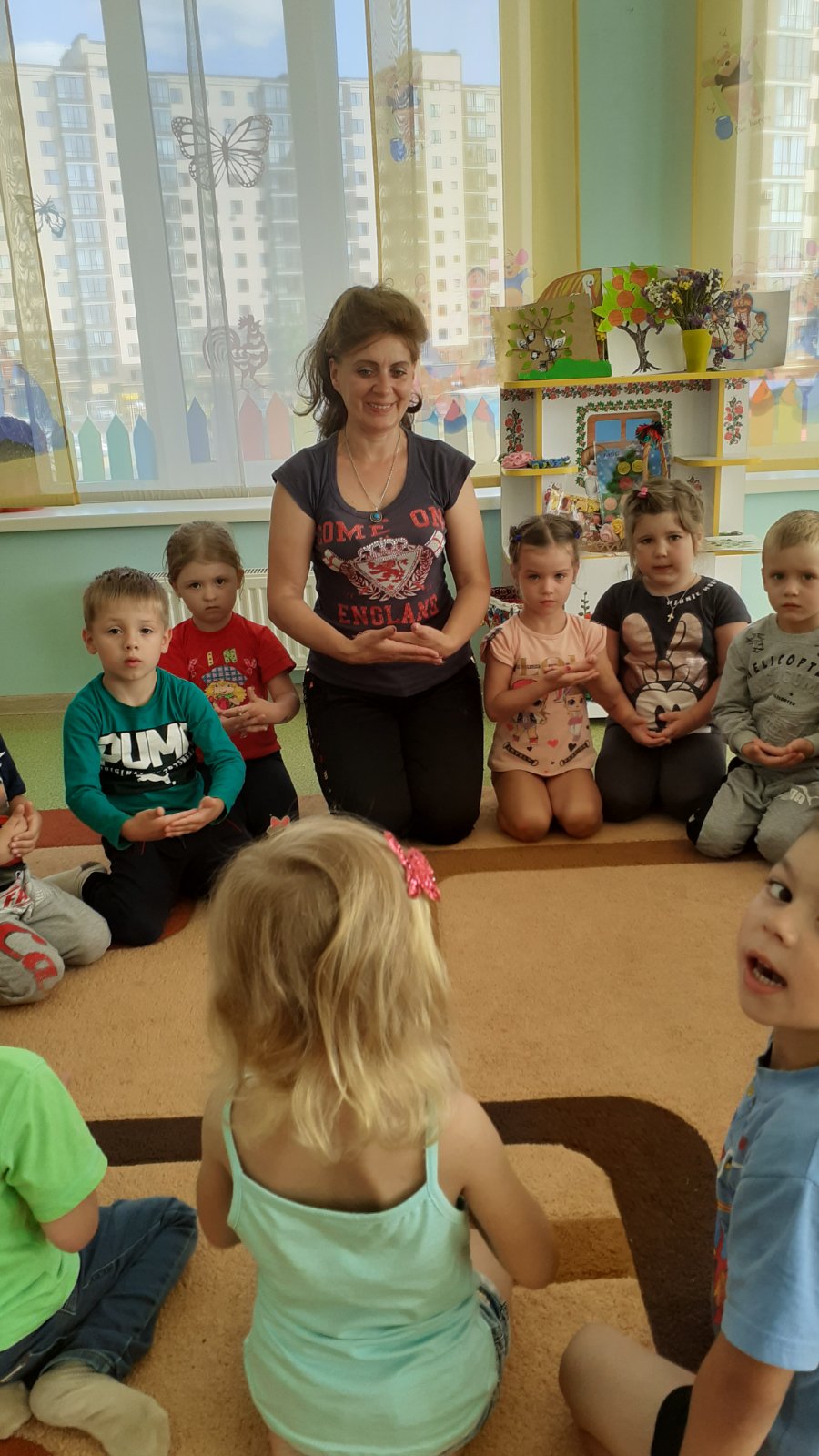 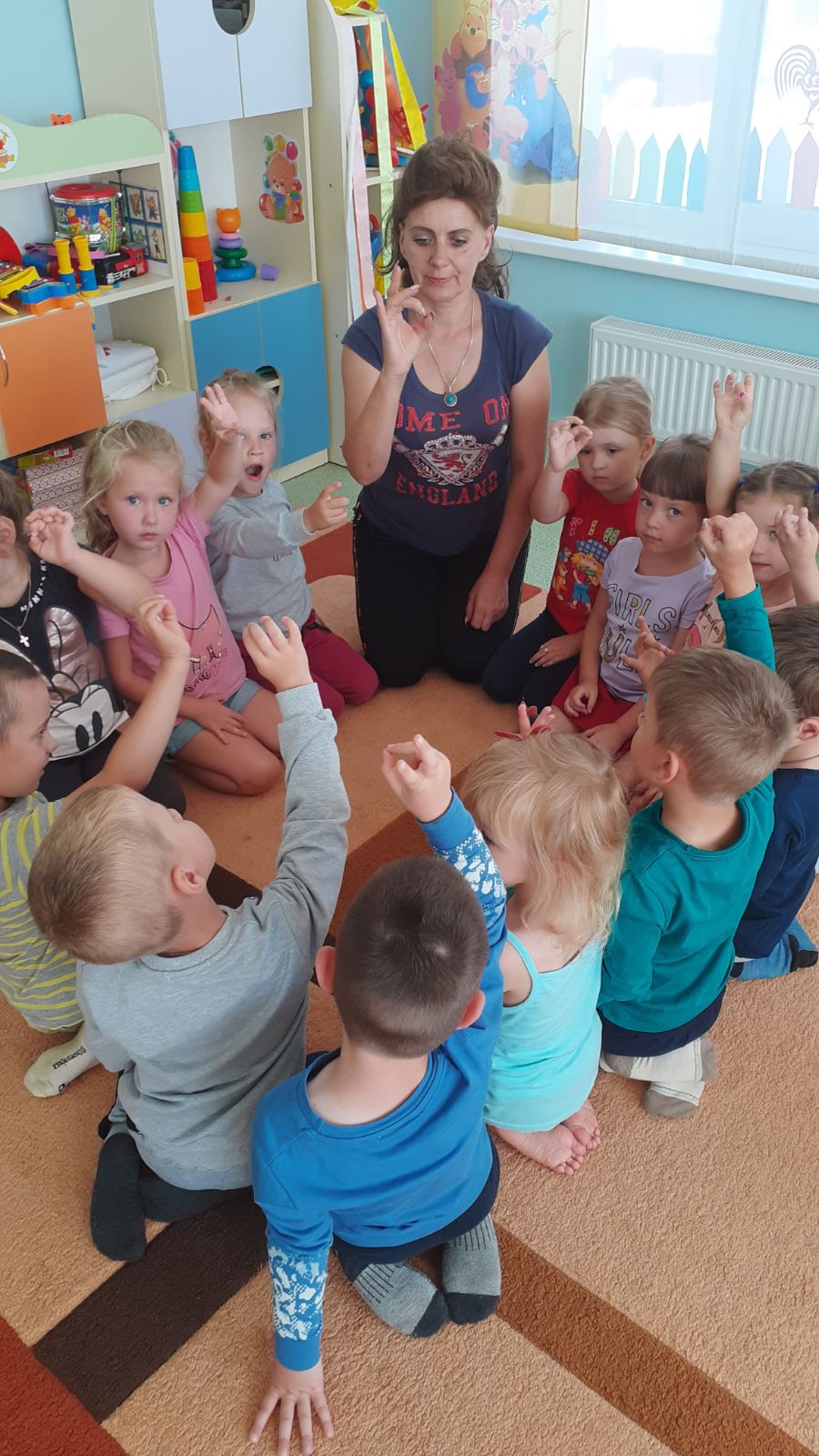 СКОРОМОВКА -  ЖАРТІВЛИВИЙ ВИСЛІВ ІЗ ВАЖКИХ
 ДЛЯ ШВИДКОЇ ВИМОВИ СЛІВ.
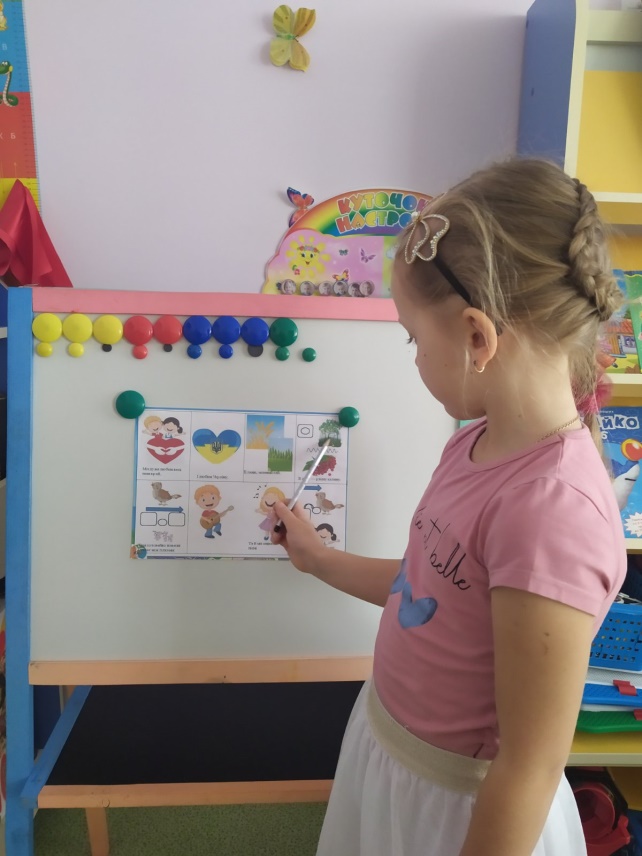 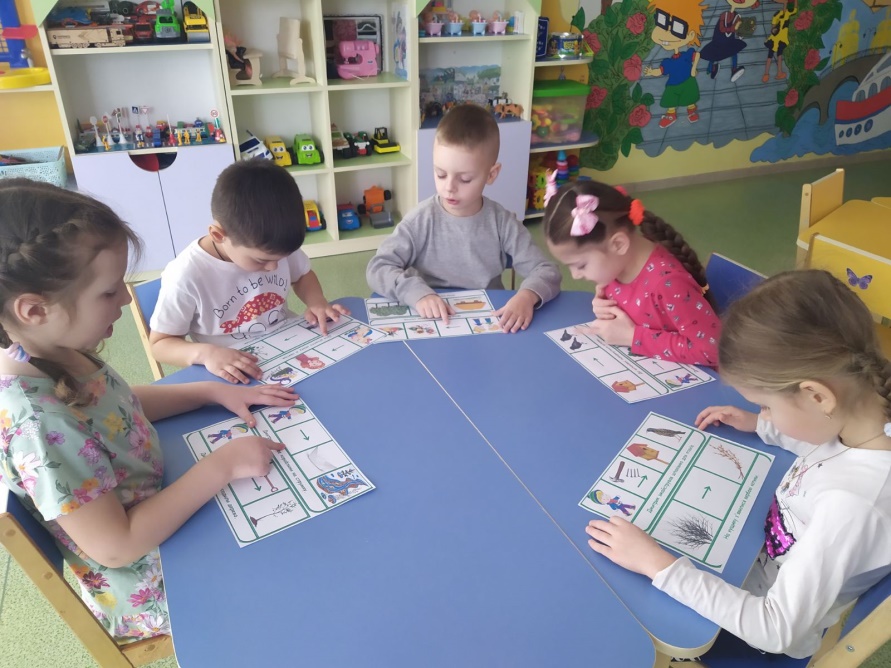 Заклички - музично-поетичний твір, в основі якого — вірування в магічну силу слова.
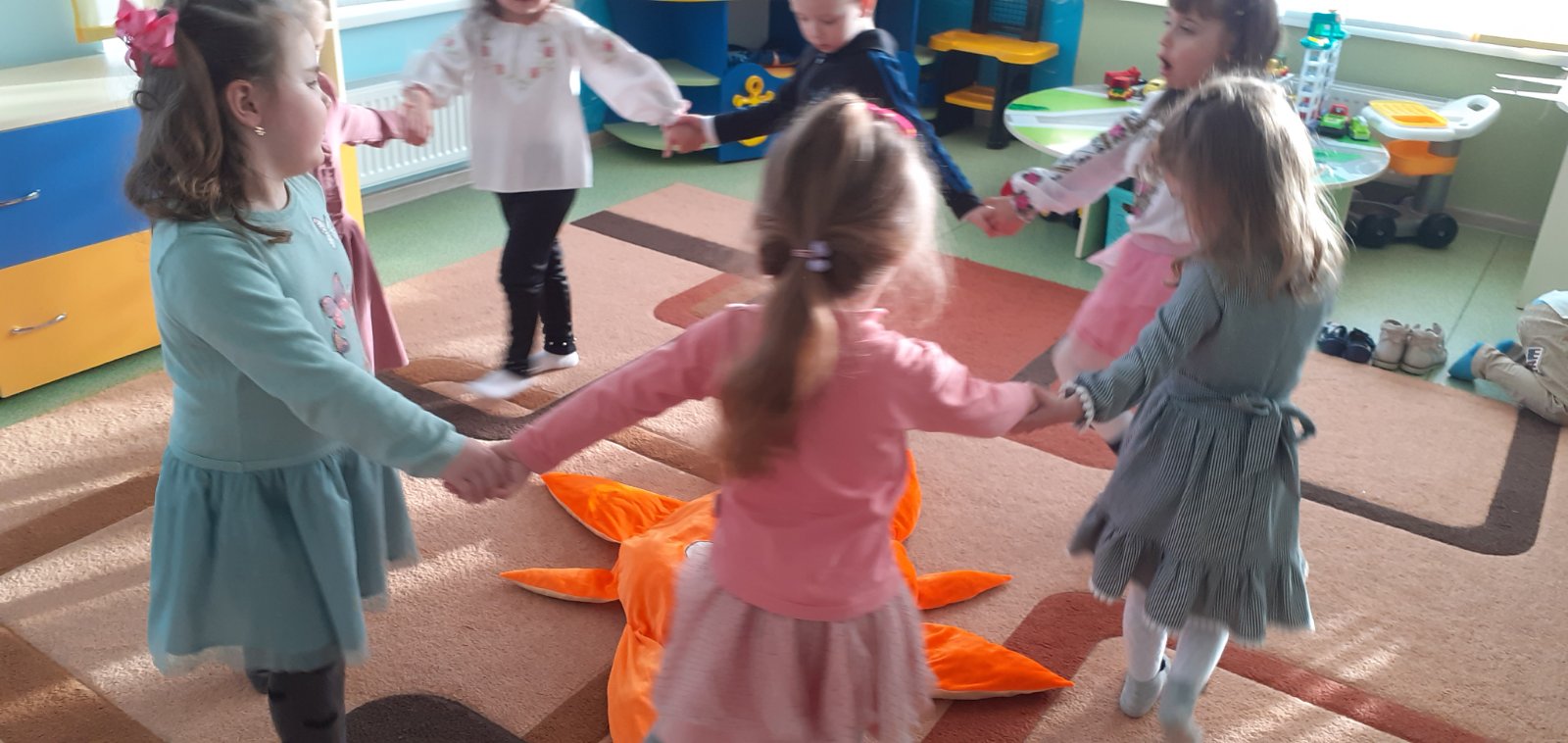 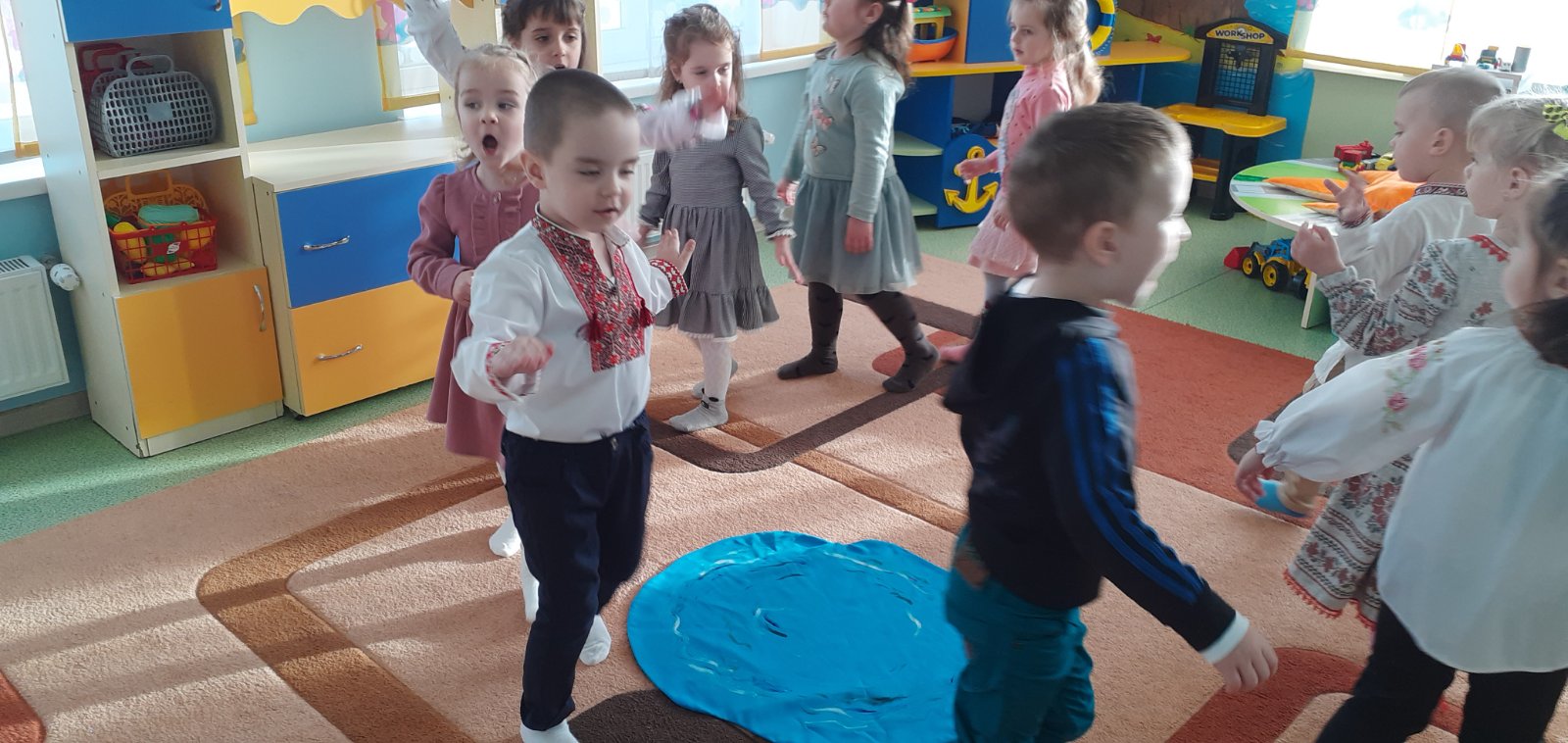 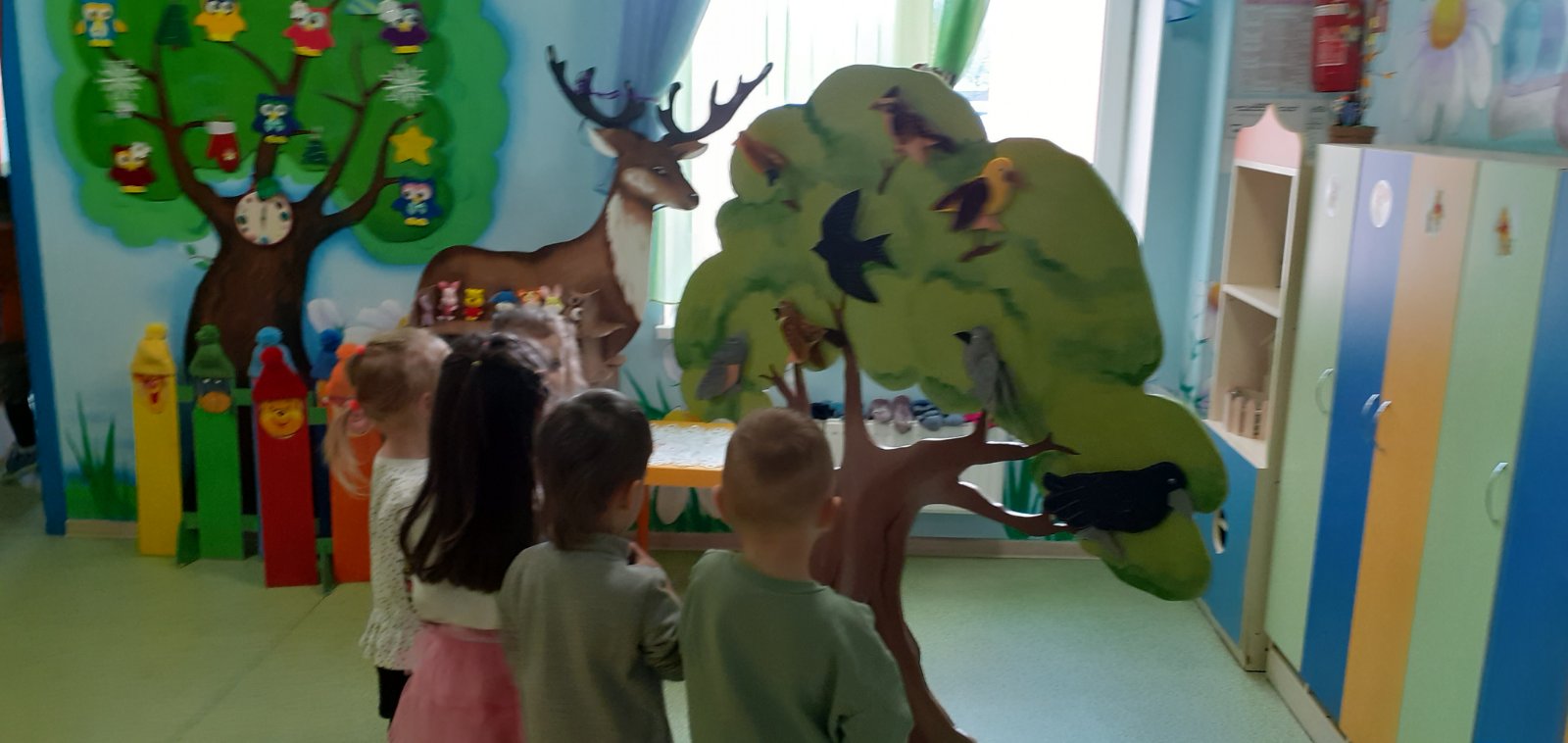 ДРАЖНИЛКИ ТА МИРИЛКИ- короткі віршовані ритмічні твори, які використовуються дітьми для примирення
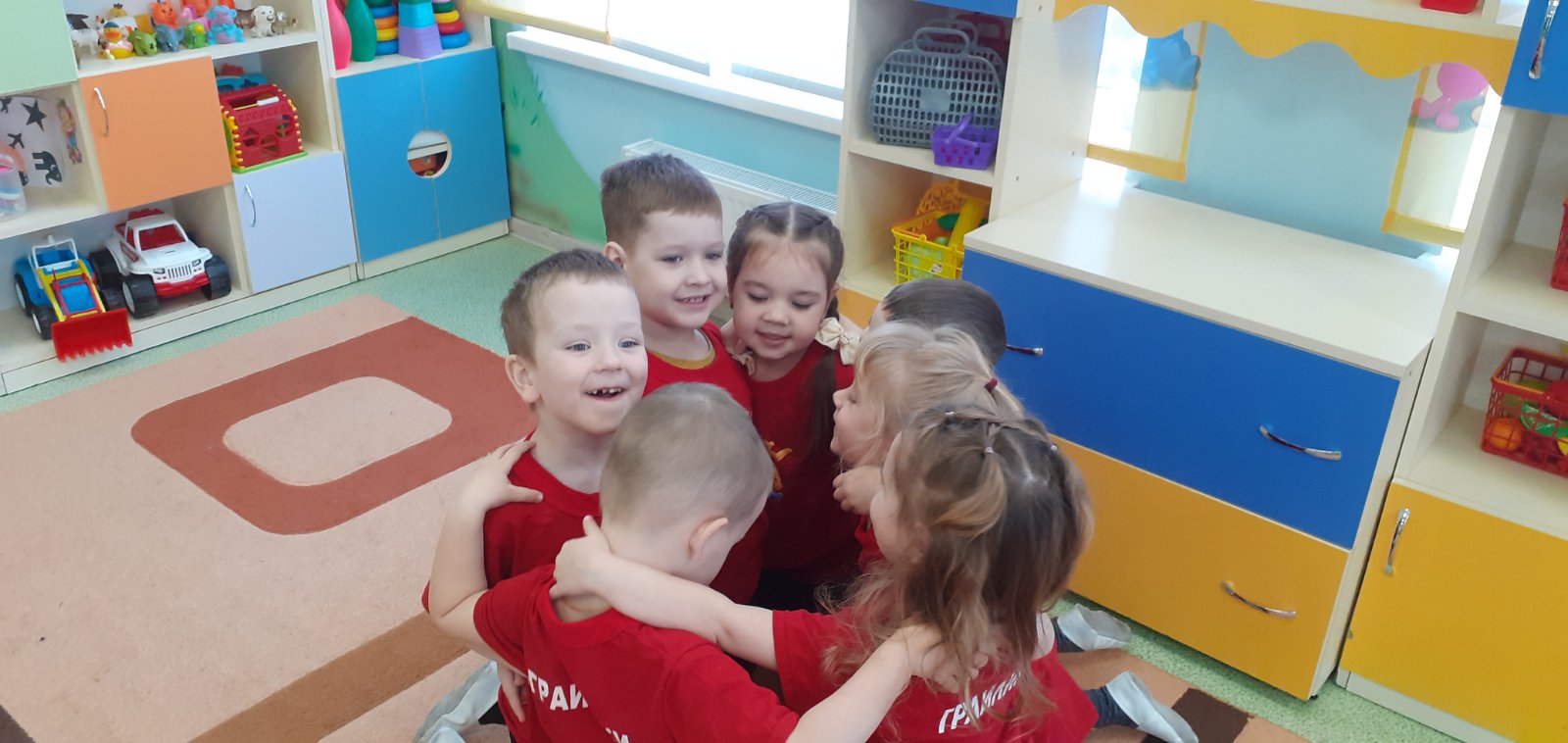 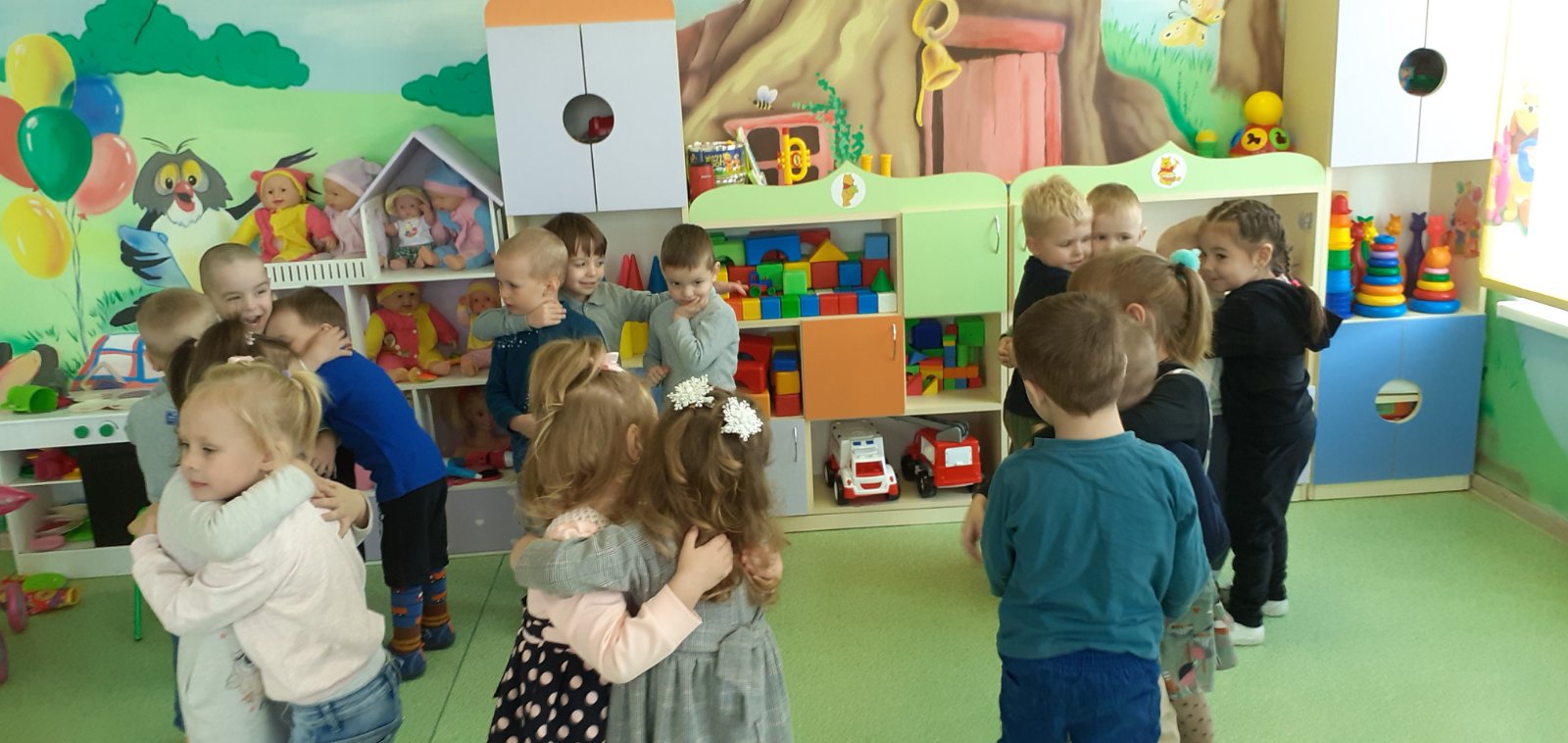 Народні рухливі ігри
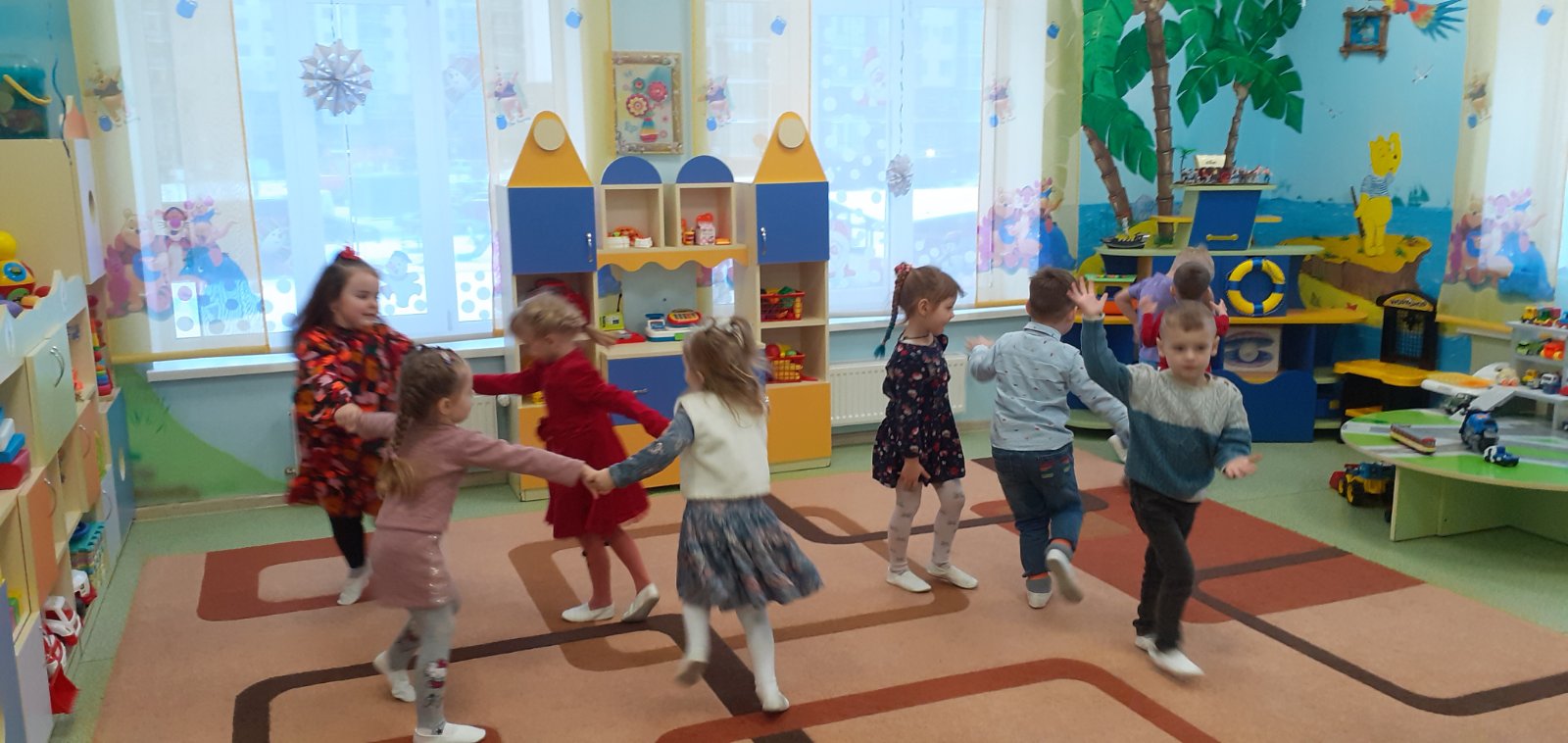 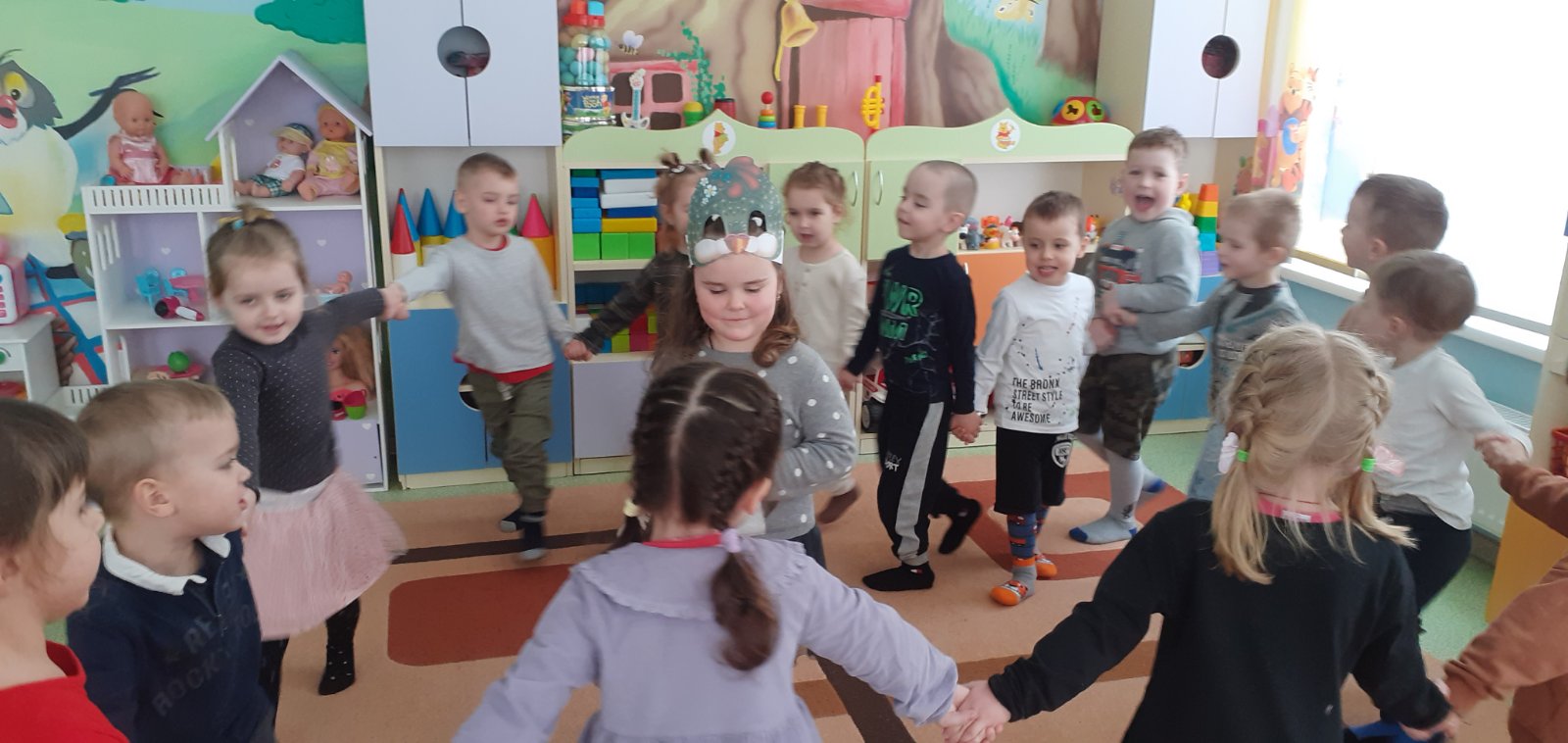 Посібник «Фетрові  помічники»   
  Прислів‘я – короткий вислів повчального змісту
Приказка – стислий крилатий вислів без повчання.
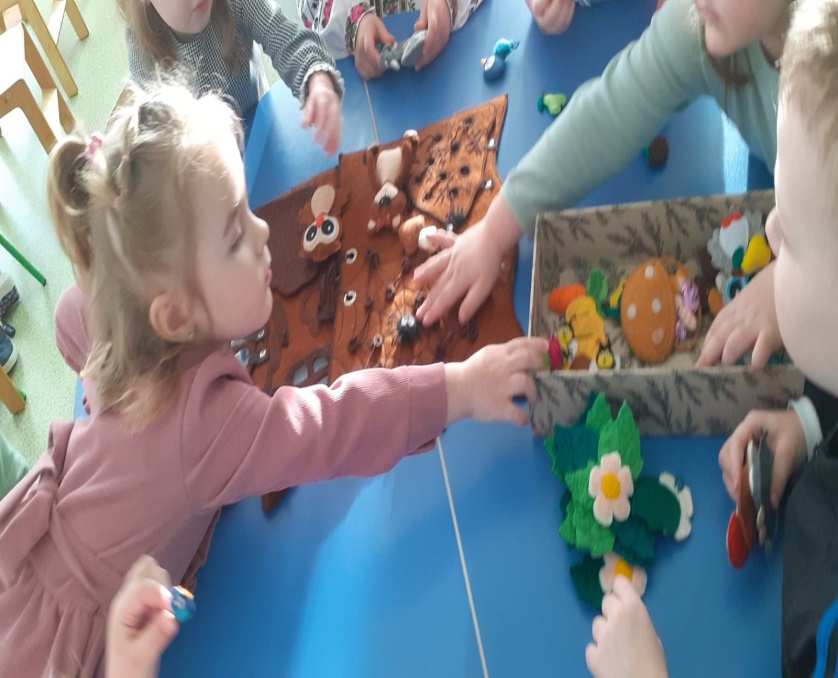 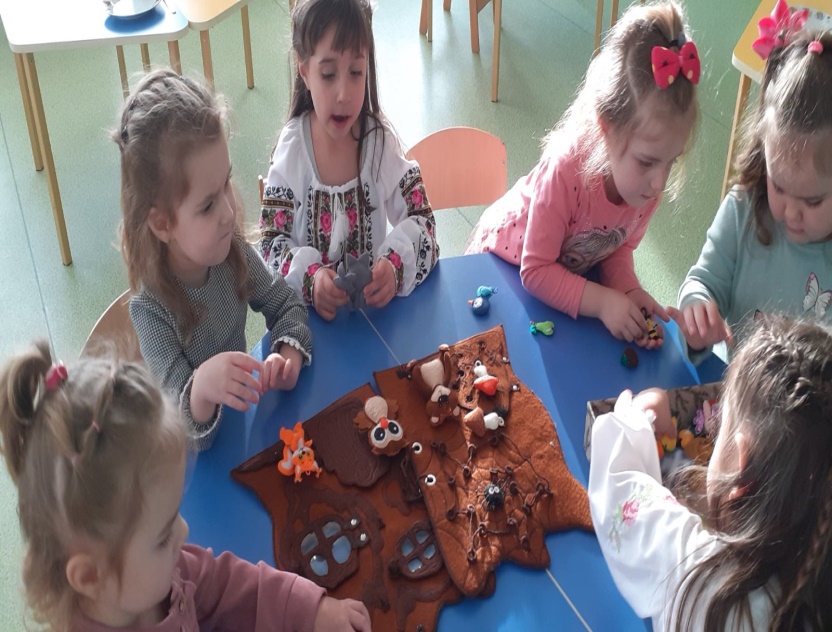 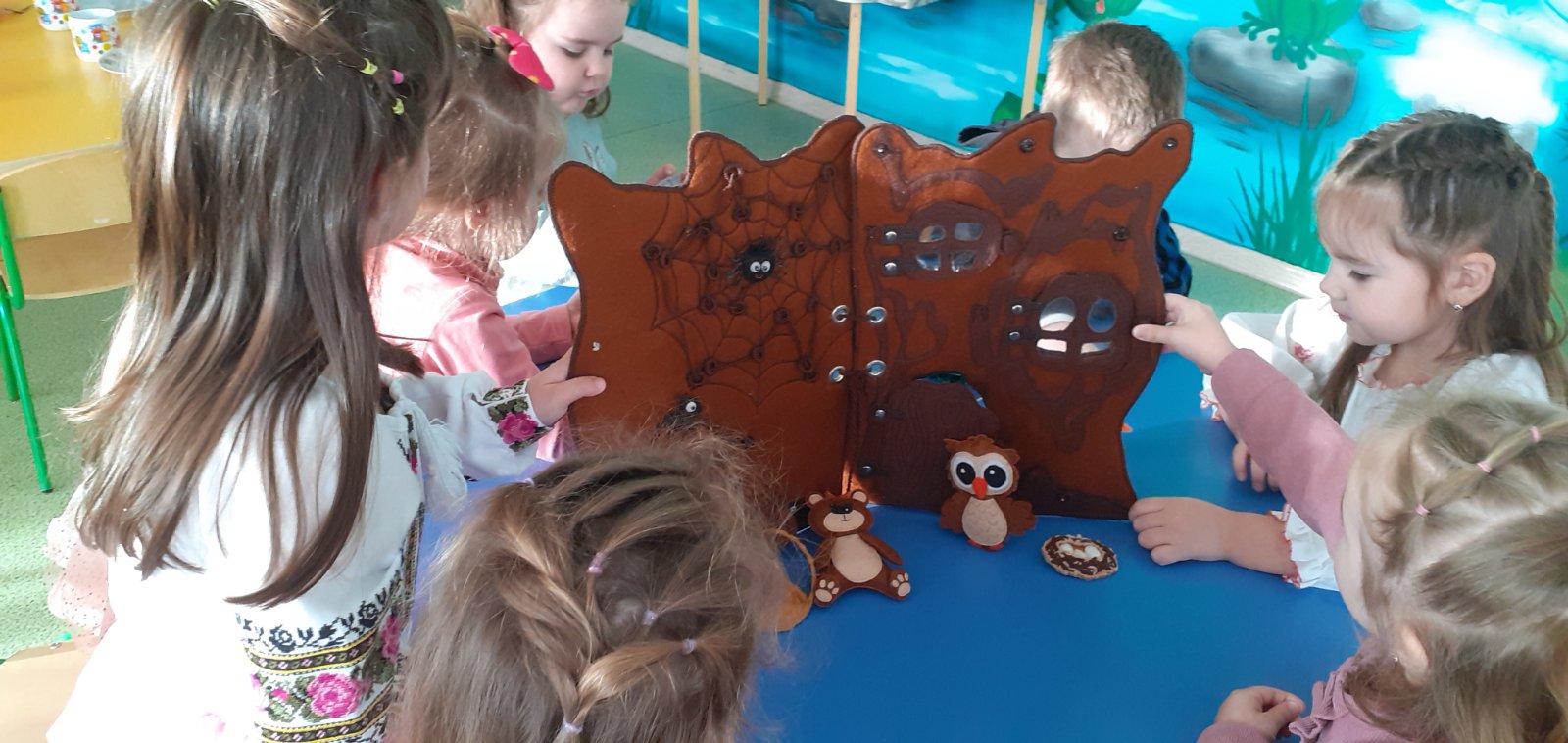 КАЗКА  - один із видів фольклору, твір про вигадані фантастичні події
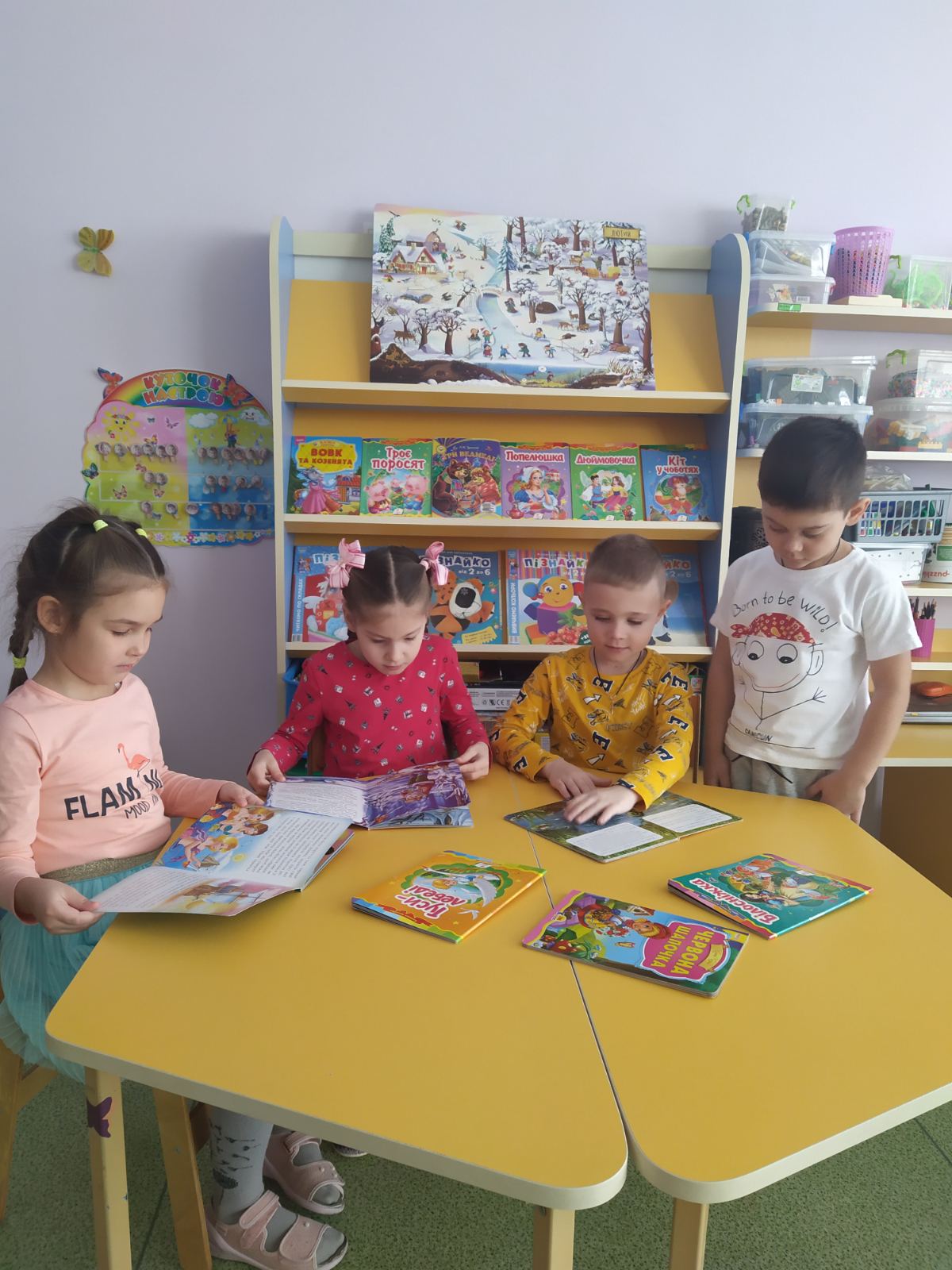 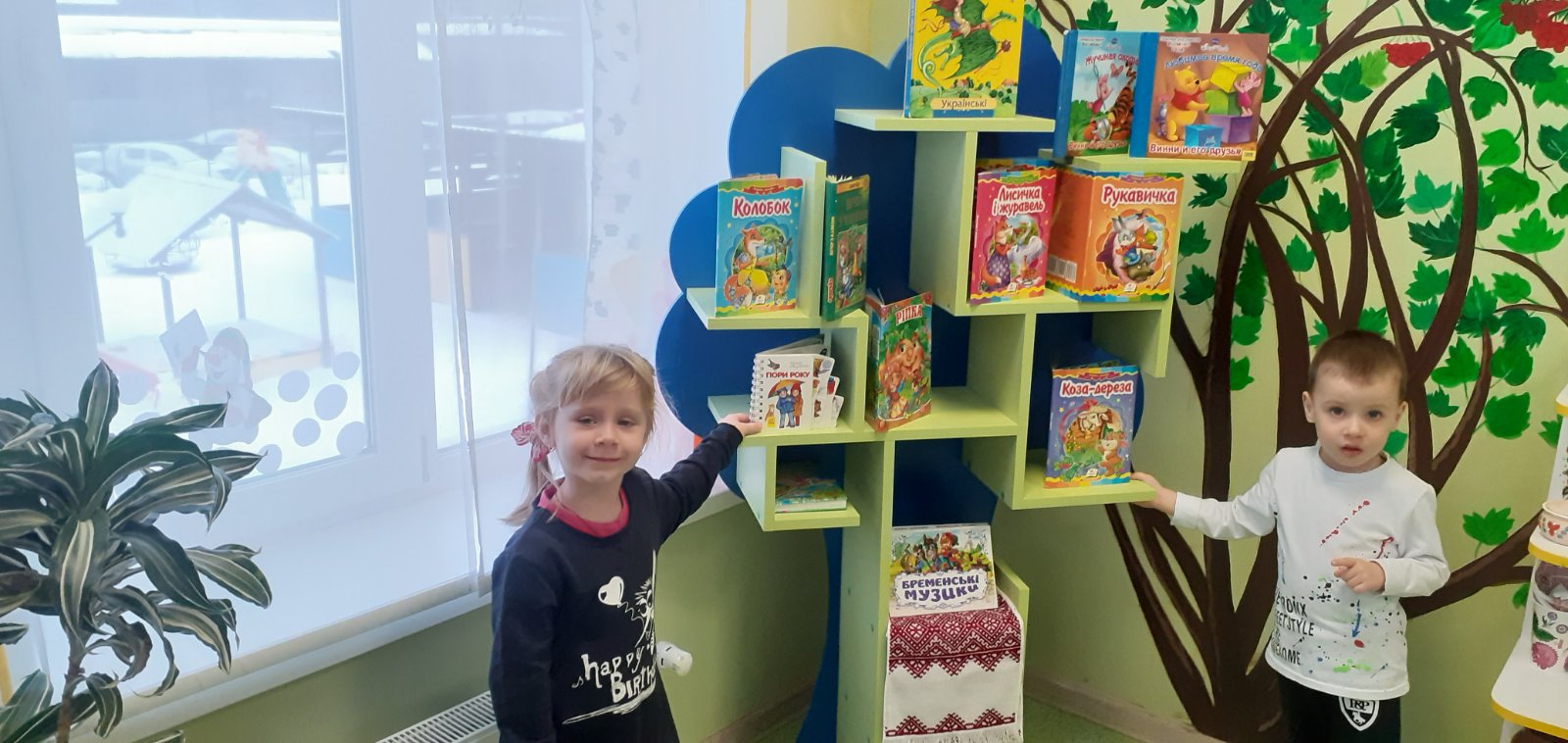 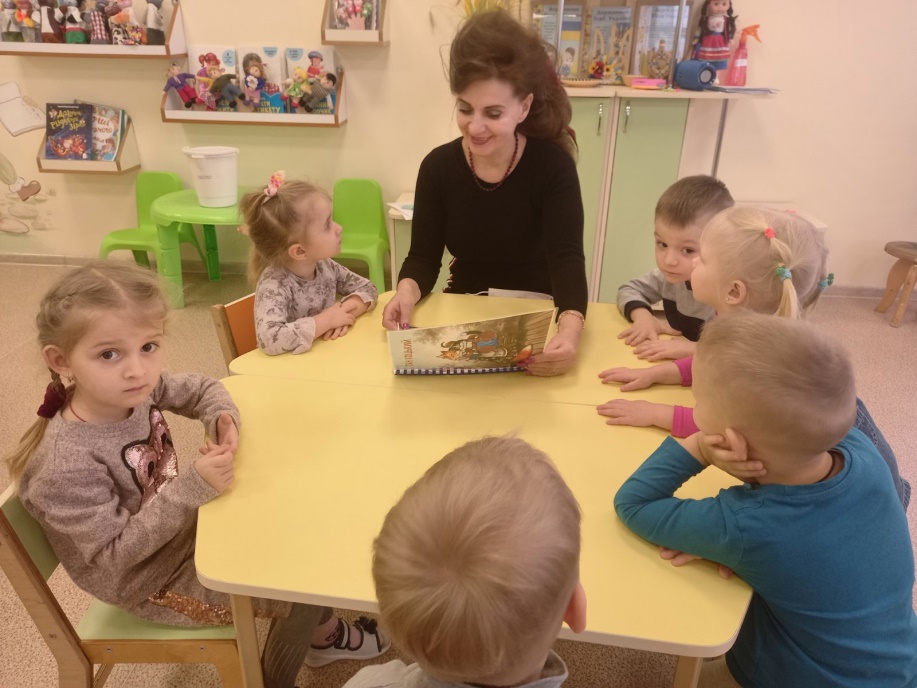 Співпраця з батьками
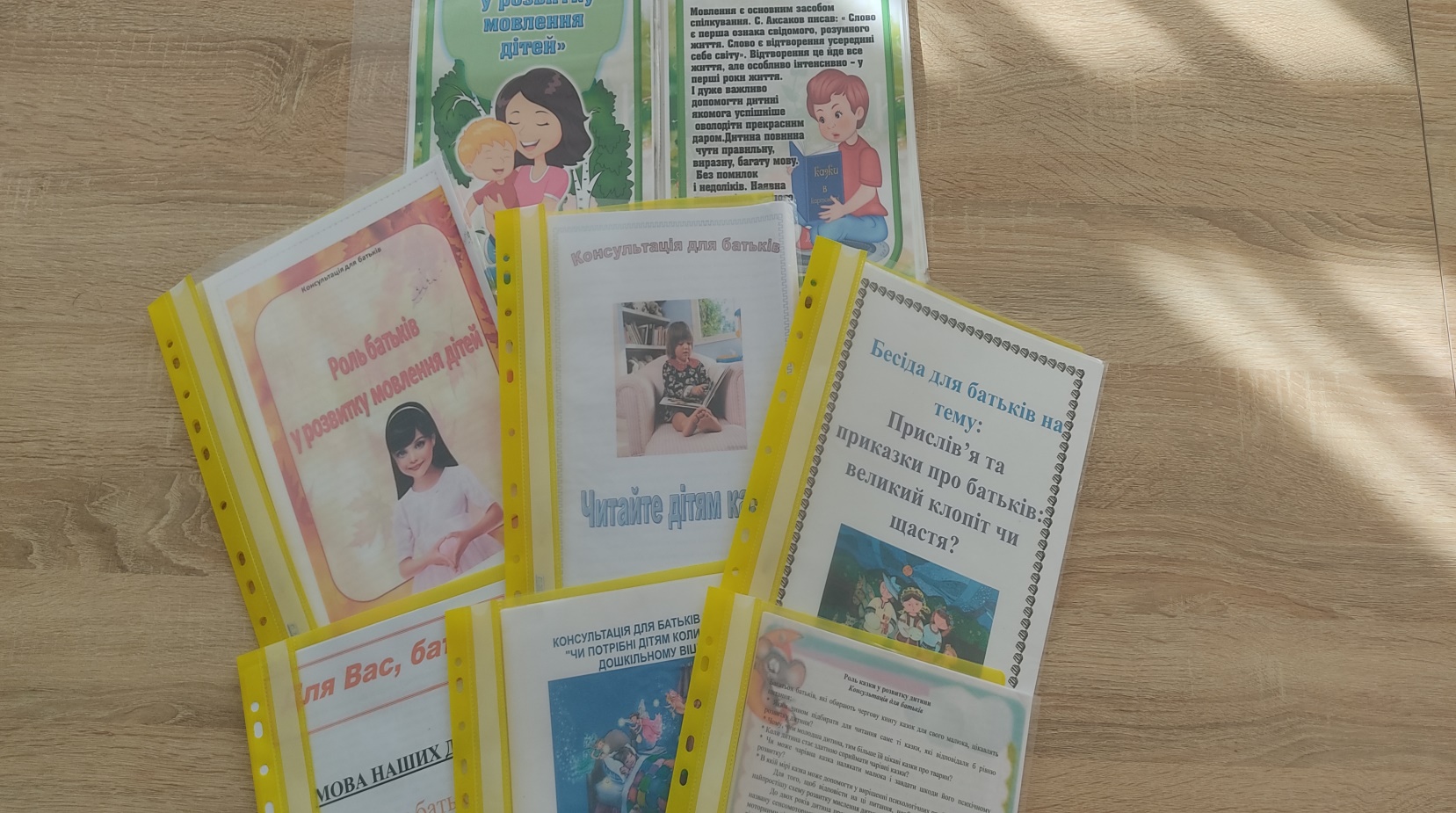 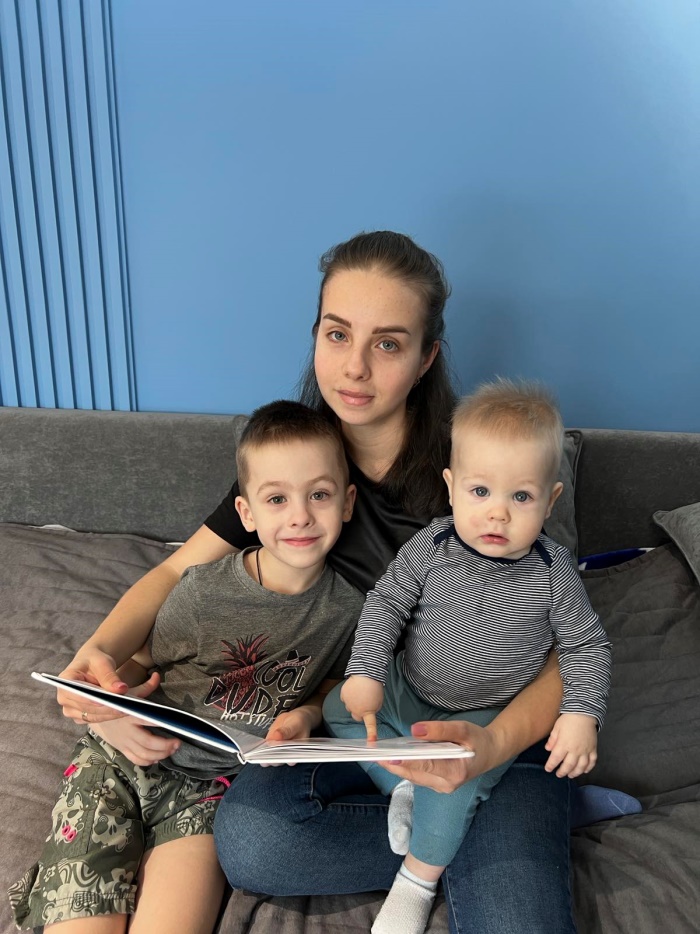 Використання фольклорних жанрів сприяє розвитку мовлення дитини, збагаченню її мови зразками народної мудрості, знайомить дитину з усім, що її оточує, сіє в душу добро, виховує повагу й любов до рідної мови. Тож нехай стежинка, з якої починається шлях дитини в цікавий світ життя, складається з ніжної маминої колискової, з мудрої батьківської поради, з бабусиної казочки, з  дідусевої байки!
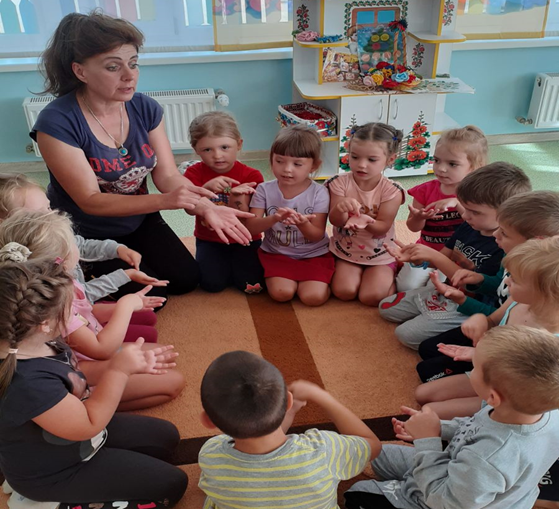 Дякую за увагу.
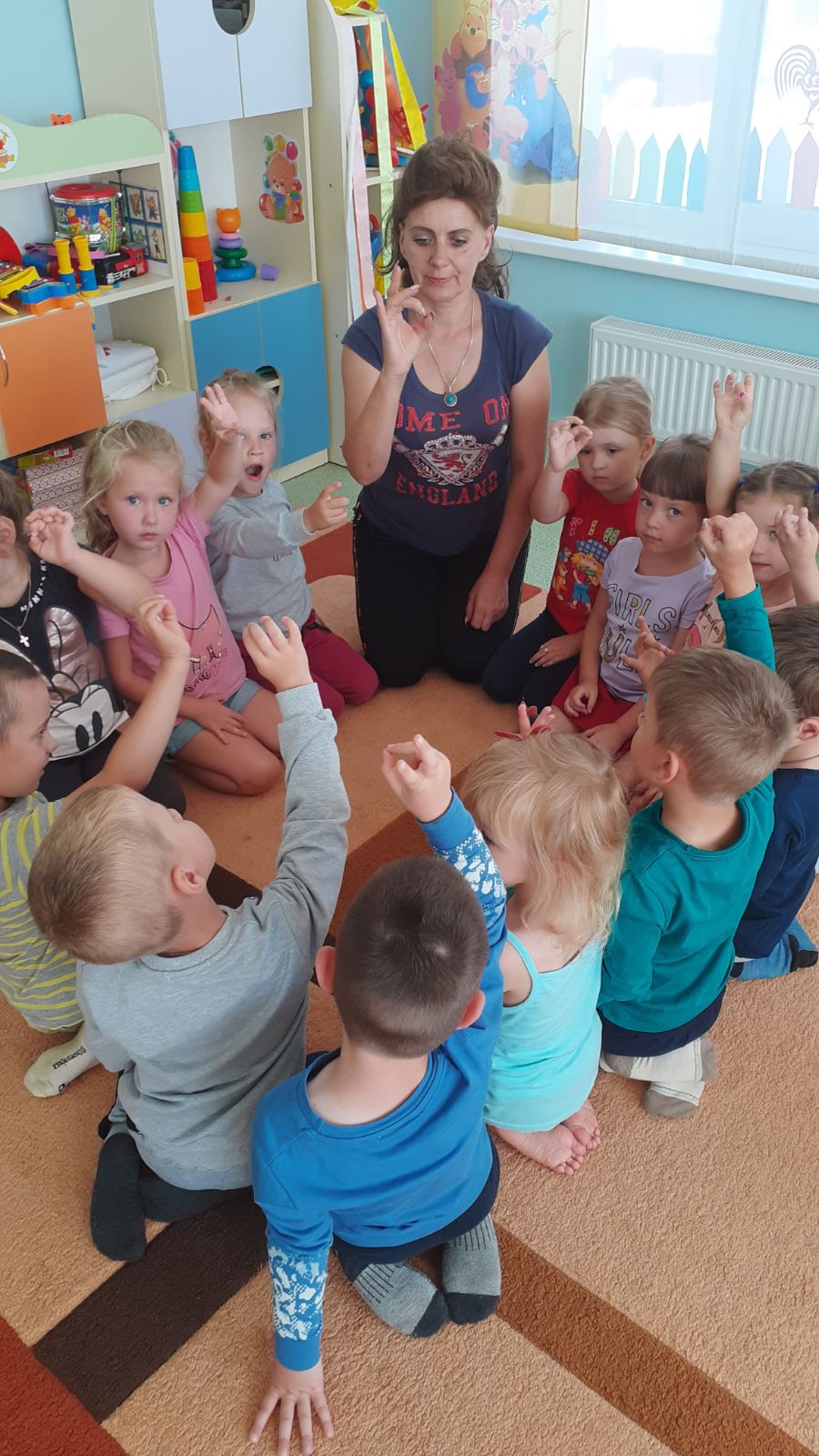